GGY401

Gayrimenkul ve Varlık Değerleme I
MALİYETE GÖRE YAPI DEĞERLEMESİ
Kat İrtifaklı ve Kat Mülkiyetli Bağımsız Bölümde
Brüt Kullanım Alanı Tanımı: Merdiven evi, sığınak, kapalı otopark, kapıcı dairesi vb. ortak mahallerden bağımsız bölümün payına düşen alanlar ile depo, kömürlük vb. gibi eklenti şeklindeki alanlar hariç, bağımsız bölümün iç ve dış duvarlarla birlikte balkonlarını da içeren alanları dahil, müstakil binada zemine oturan teraslar (verandalar) hariç alanı?
Taşınmazın çatı katlarındaki büyük alanlı teraslar ile binanın etrafını dönen çepeçevre balkonlar brüt alana dahil edilmeyecektir. Teras ve eklenti alanları var ise bu alanların kullanım alanı ayrı ayrı belirtilmelidir.
MALİYETE GÖRE YAPI DEĞERLEMESİ
Brüt Alan Analizi
Konutlar: Müstakil ve katta bağımsız bölümü
Dükkan, Büro, Ofis...vb. işyerleri
Sanayi / Depolama / İmalathane...türü taşınmazlar
Akaryakıt İstasyonları
Konaklama Tesisleri
Özel Nitelikli Taşınmazlar
634 Sayılı Kat Mülkiyet Kanunu?
Değerleme Uygulamaları
Para ve sermaye piyasası işlemleri
Resmi değerleme işlemleri
Kentsel dönüşüm uygulamaları
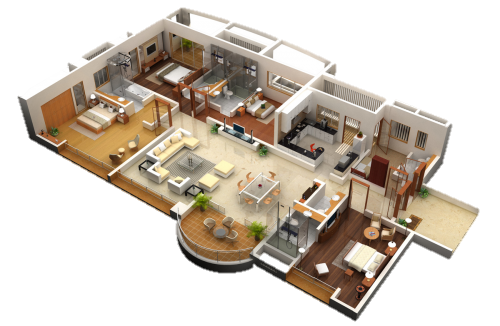 MALİYETE GÖRE YAPI DEĞERLEMESİ
Anataşınmaz ve bağımsız bölüm değerlemesinde;
Yapının brüt alanı - net kullanım alanı
Bağımsız bölüm arsa payı
Yapının inşaat tarzı
Yapı sınıfı ve grubu
Yapım yılı
Yapı nizamı
Arsanın deprem derecesi ve deprem hasar durumu bilgileri
İnşaat seviyesi
Malzeme ve işçilik kalitesi
MALİYETE GÖRE YAPI DEĞERLEMESİ
Anataşınmaz ve bağımsız bölüm değerlemesinde;
İç ve dış mekan malzeme özellikleri
Arsa kullanımı ve semtin gelişim trendi
Binanın fiziki kondisyonunun durumu (tavan akması, rutubet.vb)
Alternatif kullanım imkanı
Mimari stile bağlı oluşan yapının prestiji
Genel gider miktarı (konutlar ve OSB deki tesisler için aidat...)
Yeşil sertifikalı bina olup olmaması
MALİYETE GÖRE YAPI DEĞERLEMESİ
Anataşınmaz ve bağımsız bölüm değerlemesinde;
İç ve dış mekan malzeme özellikleri
Arsa kullanımı ve semtin gelişim trendi
Binanın fiziki kondisyonunun durumu (tavan akması, rutubet.vb)
Alternatif kullanım imkanı
Mimari stile bağlı oluşan yapının prestiji
Genel gider miktarı (konutlar ve OSB deki tesisler için aidat...)
Yeşil sertifikalı bina olup olmaması
Piyasa Koşulları
Pazar Koşulları (Piyasa Koşulları): Karşılaştırılabilir bir mülkün satış işlemi sırasındaki pazar şartları, değerlemesi yapılan mülkün değerleme tarihindeki pazar koşullarından farklı olabilir. 
Pazar koşullarını etkileyen faktörler arasında hızla değer kazanan veya kaybeden mülk değerleri, vergi mevzuatındaki değişiklikler, bina kısıtlamaları veya moratoryumlar, arz ve talepteki dalgalanmalar veya pazar koşullarının bir günden bir güne değişimine yol açan çeşitli faktörler yer alır.
DEĞERLEMEDE KULLANILACAK YÖNTEMLERİN SEÇİMİ
Taşınmaz Piyasaları ve Değerleme Verileri: Kırsal ve kentsel gayrimenkul piyasalarında veri kaynakları, piyasa verilerinin toplanması: yöntemleri ve uygulamaları, verilerin güvenirlik düzeylerinin kontrolü, veri analizi ve değerleme sürecinde kullanımı.
Taşınmaz Değerleme Yöntemleri: Değerleme yöntemlerinin seçimi ve bunu etkileyen faktörler: farklı amaçlar, yasal düzenlemeler, veri kaynakları ve piyasa koşullarının yöntem seçimine etkileri, değerleme yöntemlerinin sınıflandırılması ve başlıca değerleme yöntemlerinin kullanım alanları: değerleme konusu olan mallar, yasal düzenlemeler ve amaçlar yönünden analiz.
DEĞERLEMEDE KULLANILACAK YÖNTEMLERİN SEÇİMİ
Genel İlkeler
Gelir Yöntemi için her bir yıl için detaylı gelir ve maliyet verilerinin bilinmesi gerekir. .
Maliyet Yöntemi için fiziki ve parasal verilerin bilinmesi gerekir.
Pazar Yönteminde detaylı piyasa verilerinin toplanması gerekir.
Veri Kaynakları ve Nitelikleri
Kaynaklar
Akerson, B.C., 1980. The Appraiser’s Workbook, Appraisal Institute, Chicago, USA.
Baum, A., Mackmin, D. and Nunnington, N., 1997. Income Approach to Property Valuation, , Edition 4, International Thomson Business Press, London, UK.
Casler, G.L. and White, G.B., 1982. Alternative Methods of Capitalizing Income From Orchard, Groves and Vineyards Cornell University Staff Paper, July 1982, No: 82-22, USA.
Conneman,, G.J. 1983. Farm Appraisal Handbook, Cornell University, Ithaca, Newyork, USA.
Murray, W.G., Hariss, D.G., Miller, G.A. and Thompson, N.S., 1983. Farm Appraisal and Valuation, , Sixth Edition, The Iowa State University Press, Iowa, USA.
Mülayim, Z.G., 2001. Tarımsal Değer Biçme ve Bilirkişilik, Yenilenmiş ve Genişletilmiş, II. Baskı, Yetkin Yayınları, Ankara.
Kaynaklar
Nix, J. Hill, P. Williams N. and Bough J., 1999. Land and Estate Management, , Packard Publishing Limited, Third Edition, Chichester, UK.
Scarette, D., 1991. Property Valuation: The Five Methods, London, UK.
Tanrıvermiş, H., Gündoğmuş, E. ve Demirci, R., 2004. Arazilerin Kamulaştırma Bedellerinin Takdiri Tarım Arazilerinin Kamulaştırma Bedellerinin Takdirinde Kullanılabilecek Kapitalizasyon Faiz Oranları, Arazi Gelirleri ve Arazi Birim Değerleri, EDUSER Limited Şirketi, Ankara.
Tanrıvermiş, H.,2008. Taşınmaz Değerlemede Gelir Çarpanları Yaklaşımı ve Türkiye’de Kentsel ve Kırsal Taşınmaz Değerleme Uygulamalarında Kullanım Olanakları, , Vergi Sorunları Dergisi, Sayı:241:106-148, İstanbul.
Kaynaklar
Tanrıvermiş, H. ve Aliefendioğlu Y., 2008. Yapı Değerlemesinin Teorik Esasları ve Uygulamaları: Türkiye’de Kamulaştırma, Emlak Vergisi ve İmar Düzenlemeleri Yönünden Bir İnceleme, , Türk Kooperatifçilik Kurumu, Üçüncü Sektör Kooperatifçilik, Cilt (2008):43, Sayı:4:88-111, Ankara.
Tanrıvermiş, H. ve Şanlı, H. 2008. Tarım Politikalarının Arazi Değerlerine Etkilerinin Değerlendirilmesi, Türk Kooperatifçilik Kurumu, Üçüncü Sektör Kooperatifçilik, Cilt (2008):43, Sayı:1:88-111, Ankara.
The Appraisal of Rural Property, American Institute of Real Estate Appraisers, Chicago, Illinois, USA, 1983.